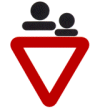 Liguecontre la violence routière
Les drogues, comment fonctionnent-elles?
Pourquoi les jeunes sont-ils particulièrement concernés ?
Les jeunes les plus concernéspar les accidents de la route
Trois fois plus de décès de 25-30 ans. 

Et les 18-24 ans constituent un quart des tués alors qu’ils représentent 10 % de la population. 

Ils sont présumés responsables de l’accident six fois sur sept à moto et 13 fois sur 14 en voiture. 

Chez les 25-30 ans, les conducteurs sont présumés responsables dans 13 accidents mortels sur 15 les concernant.
L'accident de la route est la première cause de mortalité pour les 15-24 ansLa deuxième est le suicide85 % des tués sont des hommes90 % des permis annulés le sont pour des hommes
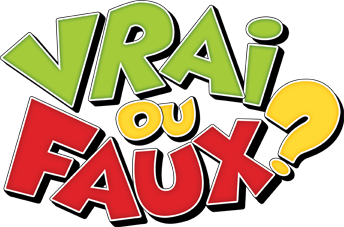 Femme au volantMort au tournantAuto machoAuto bobo
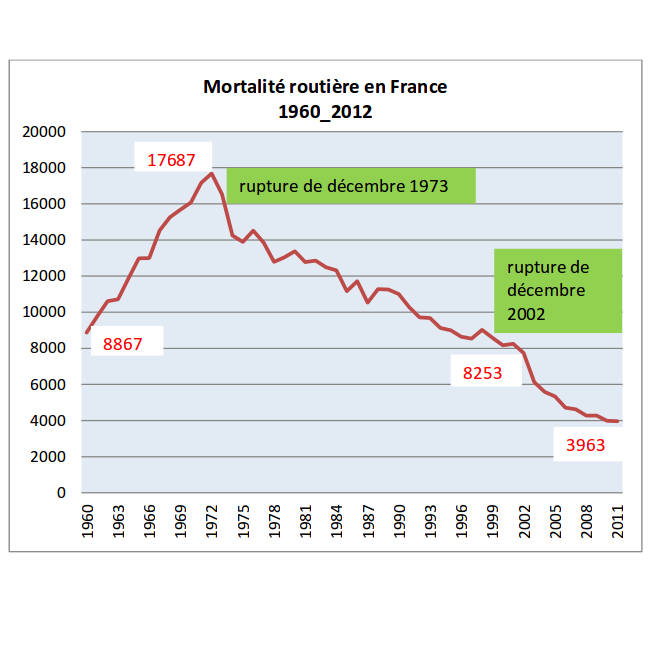 Depuis 1970 une prise de conscience
Réduire de 50 % le nombre de tués et de blessés grave à l'horizon 2030
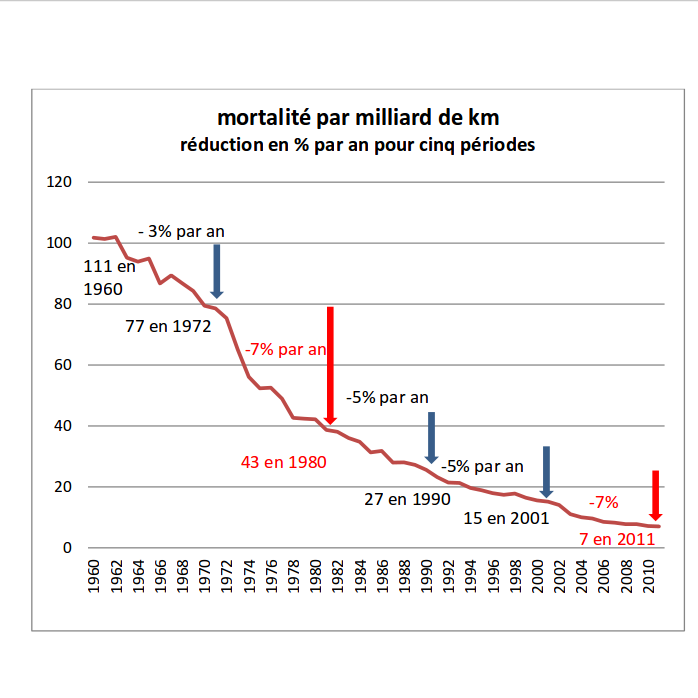 Cette division par 15 n’est pas une limite. 
Nous pouvons encore diviser par deux le résultat actuel et atteindre le niveau de 3 tués au milliard de 
kilomètres parcourus (2 000 tués sur nos routes), si le kilométrage annuel cesse de croître, ce qui est 
l’évolution la plus probable).
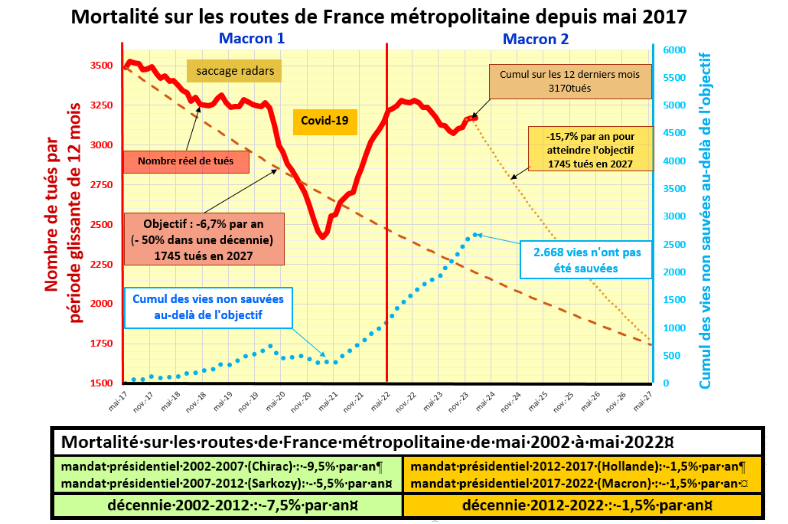 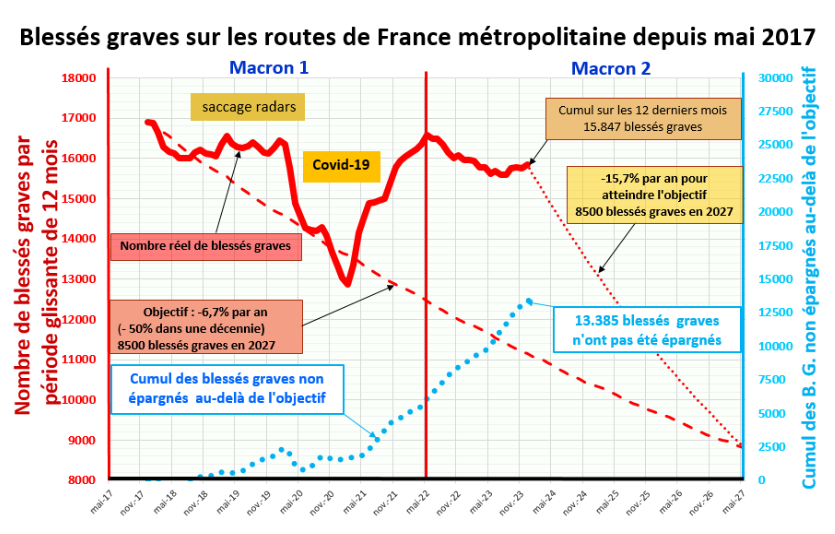 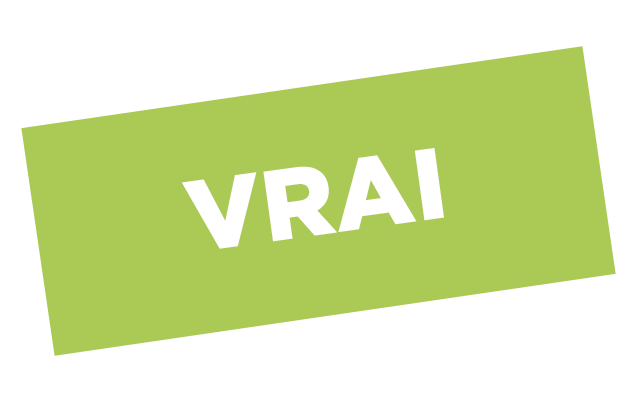 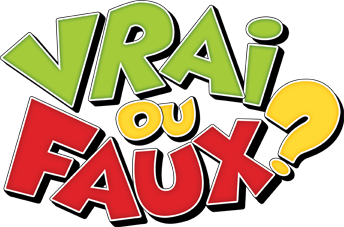 Les accidents de la route coûtent 50 milliards d’euros chaque année à notre pays
Budget de l’armée française 44 milliards €, PIB 2.800 milliards €
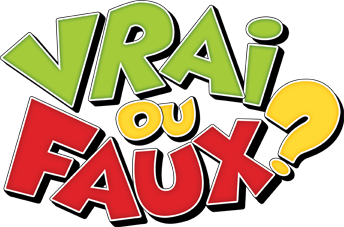 L’alcool est un alimentL’alcool est un poison
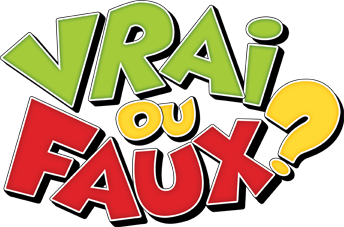 Il y a plus d’alcool dans le whiskyque dans la bière et le vin
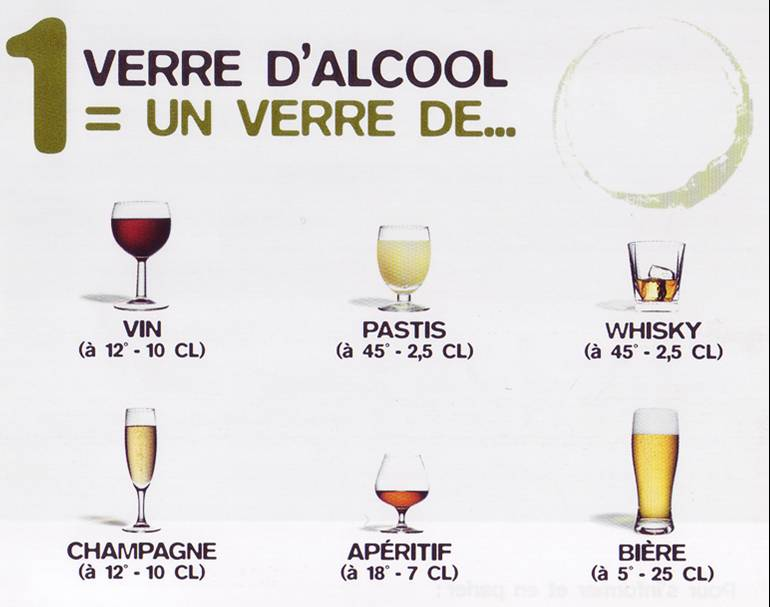 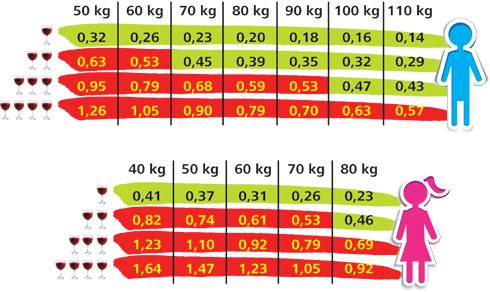 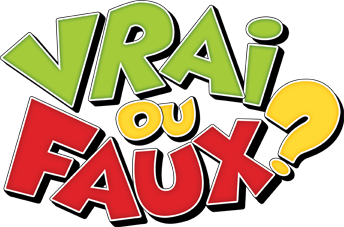 Il y a des remèdespour tenir l’alcoolL’alcool est un poisondétruit par le foieil faut attendre 30 à 45 minutessans boire d’alcoolpour que l’alcool commenceà s’éliminer
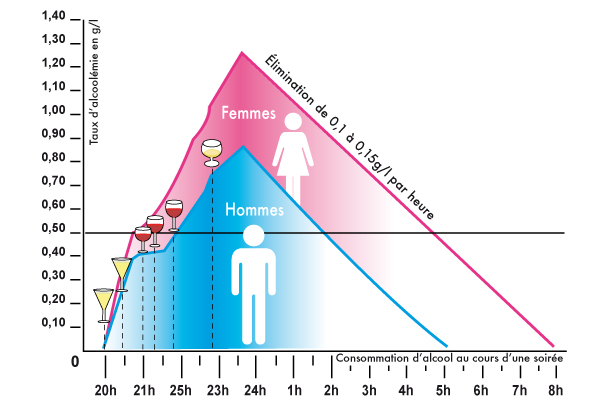 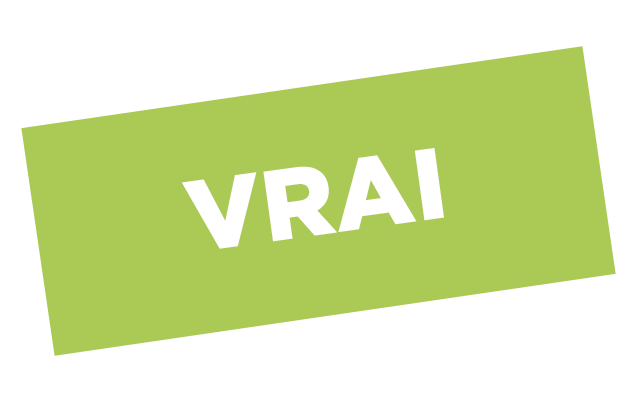 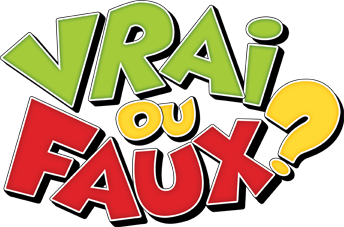 Tenir l’alcool n’est pas une question de virilitéc’est plutôt une question de masse corporelle
La désinformation des  alcooliers
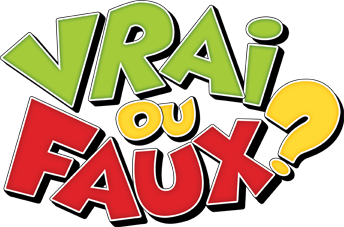 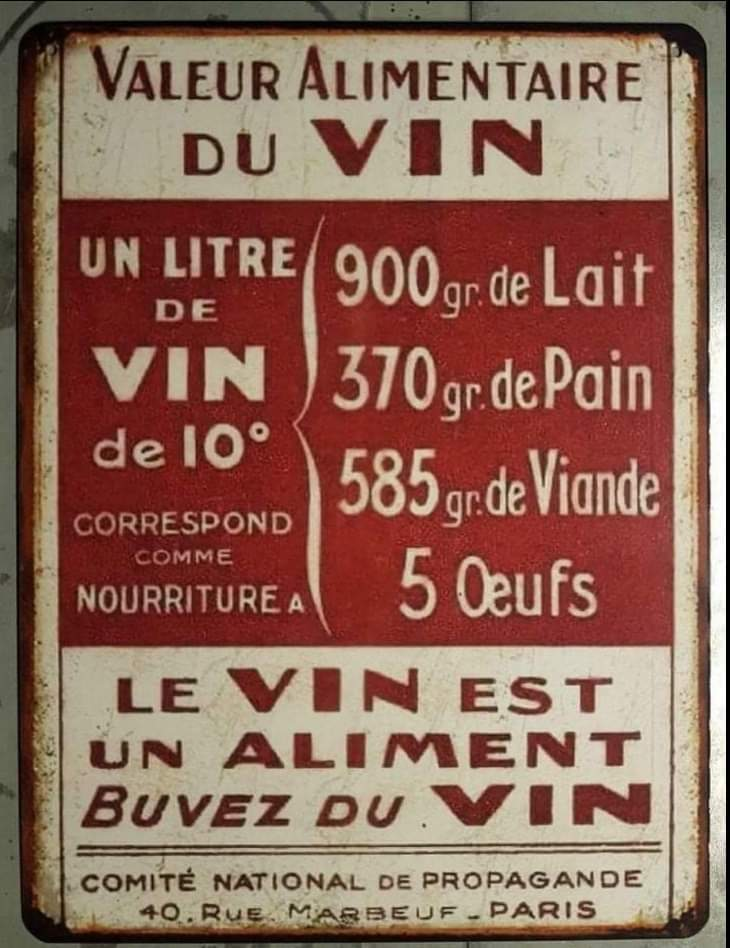 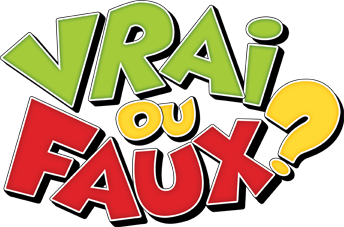 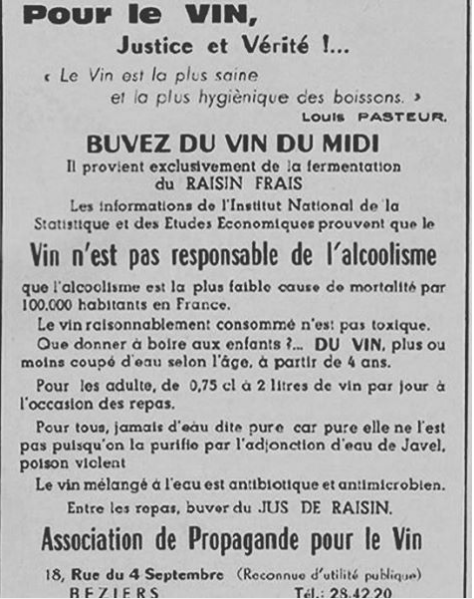 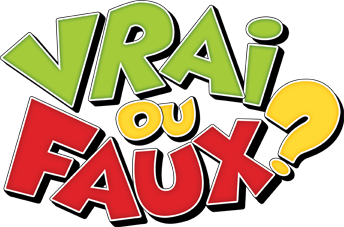 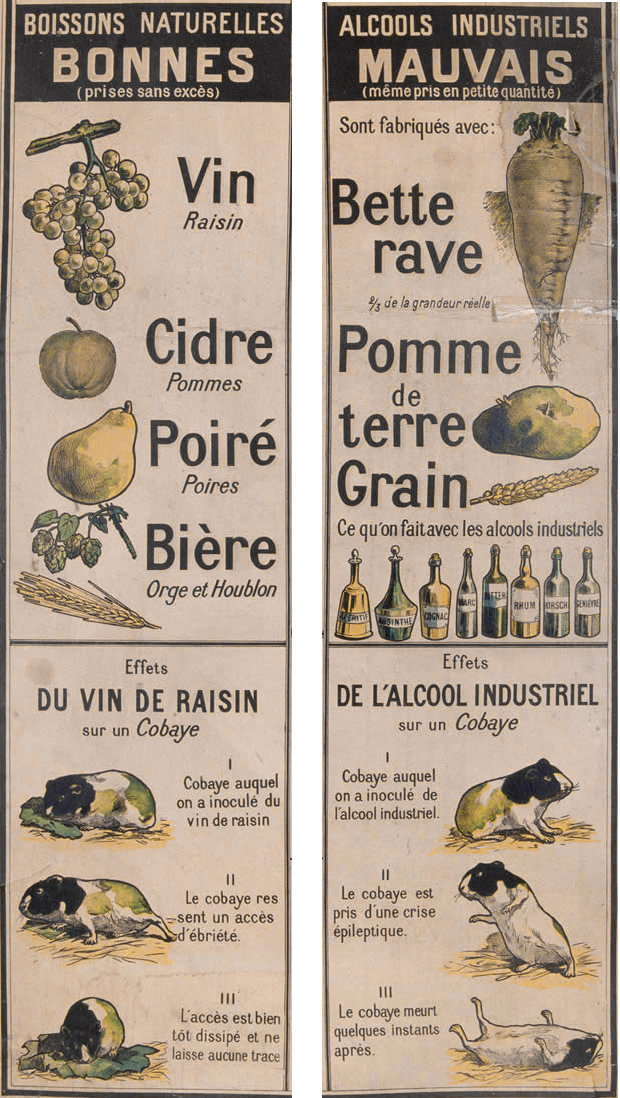 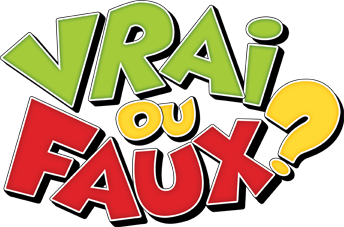 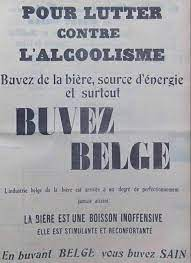 L’alcool et la génétique
Les fruits surmûris contiennent des molécules d'éthanol car ils ont déjà démarré une fermentation. Ces fruits sont plus caloriques que les autres, donc cela constituait une meilleure ration.
L’alcool est un poison donc ces fruits surmûris sont délaissés par la majorité des animaux
Les animaux qui se sont adaptés pour résister à l’alcool ont plus de chances de se nourrir.
A faible dose la résistance à l’alcool était un avantage évoluti
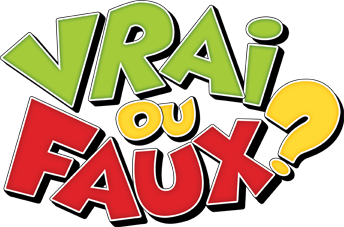 En général, les asiatiques tiennent moins bien l’alcool
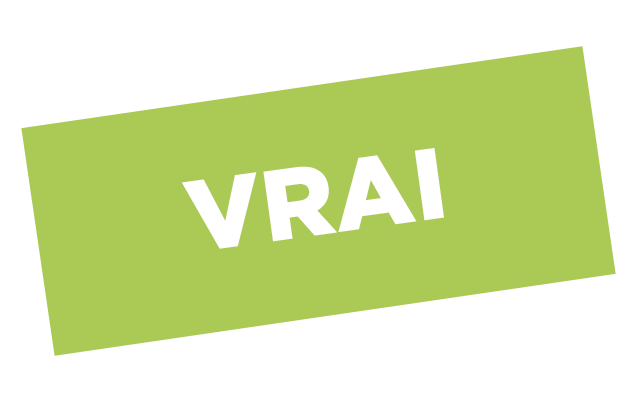 L’alcool et la génétique
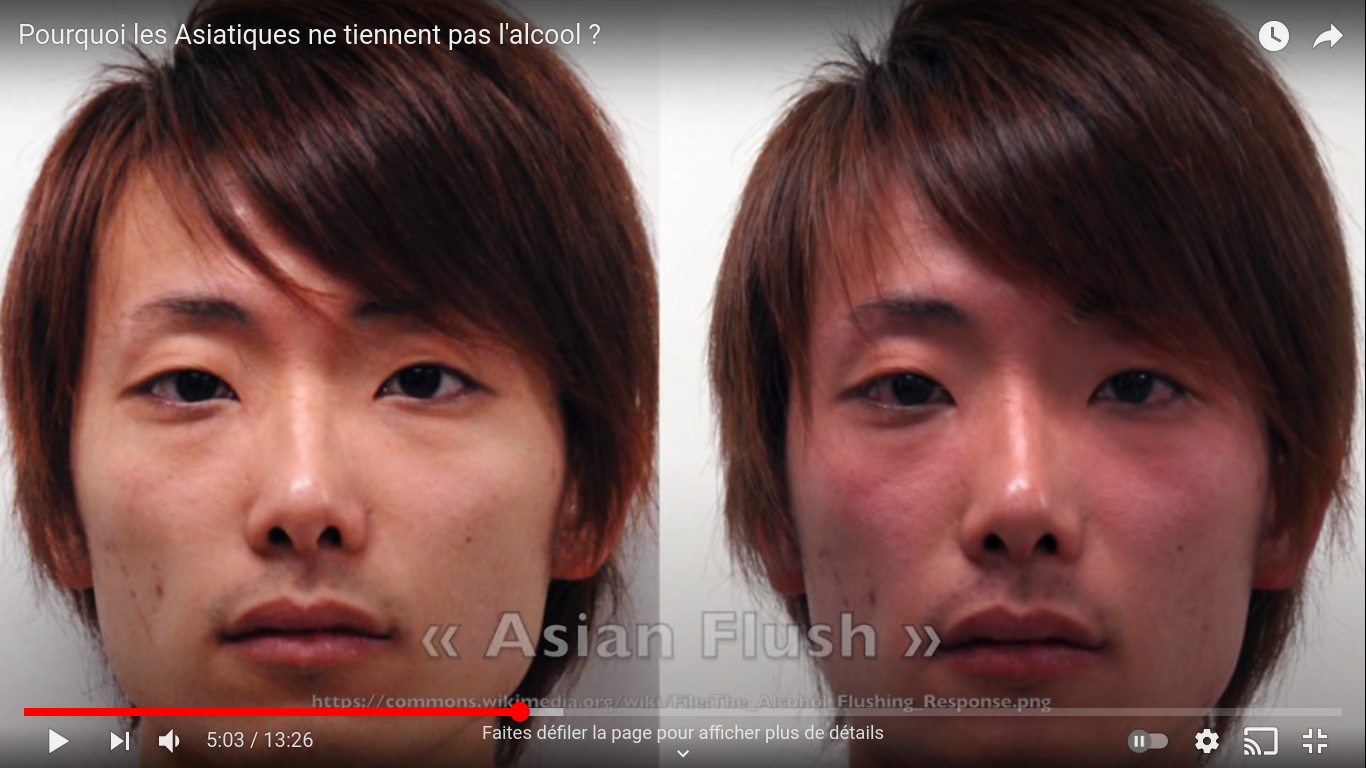 L’alcool et la génétique
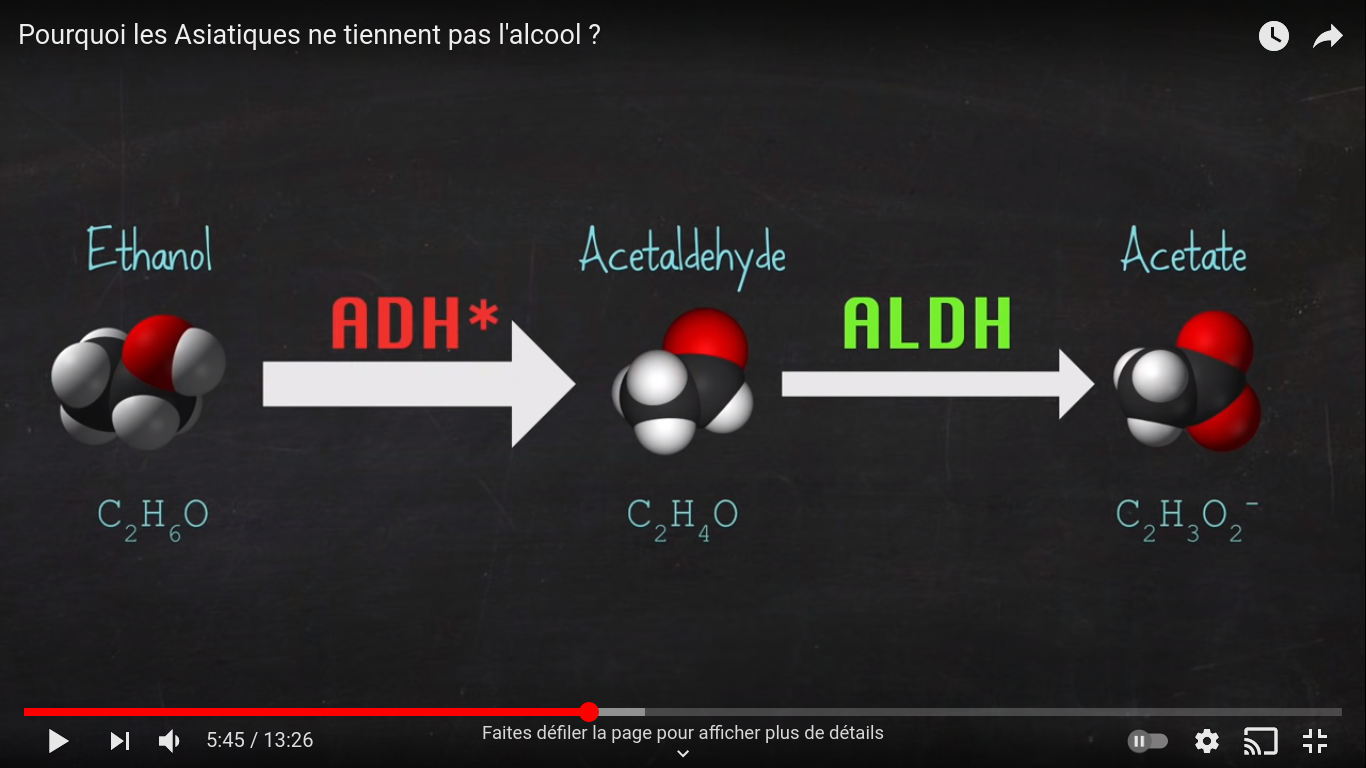 L’alcool et la génétique
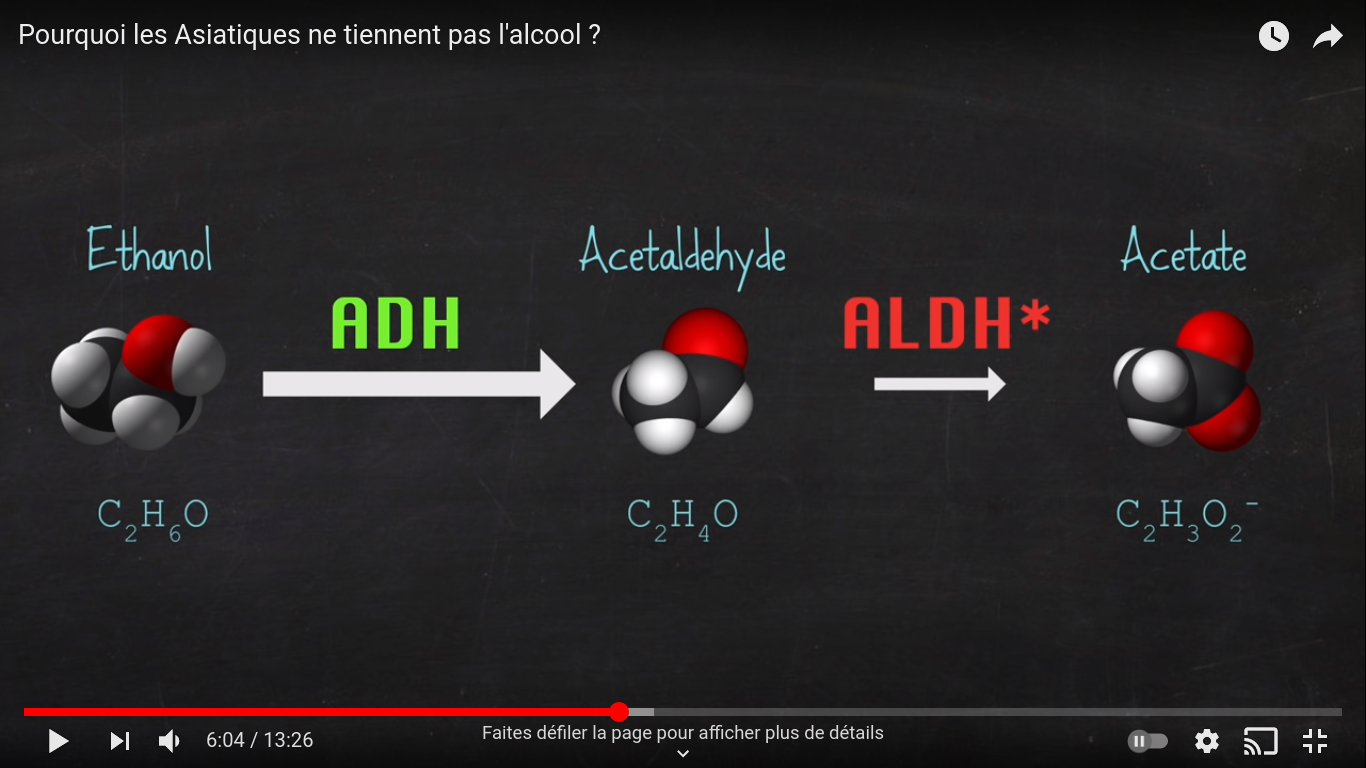 L’alcool et la génétique
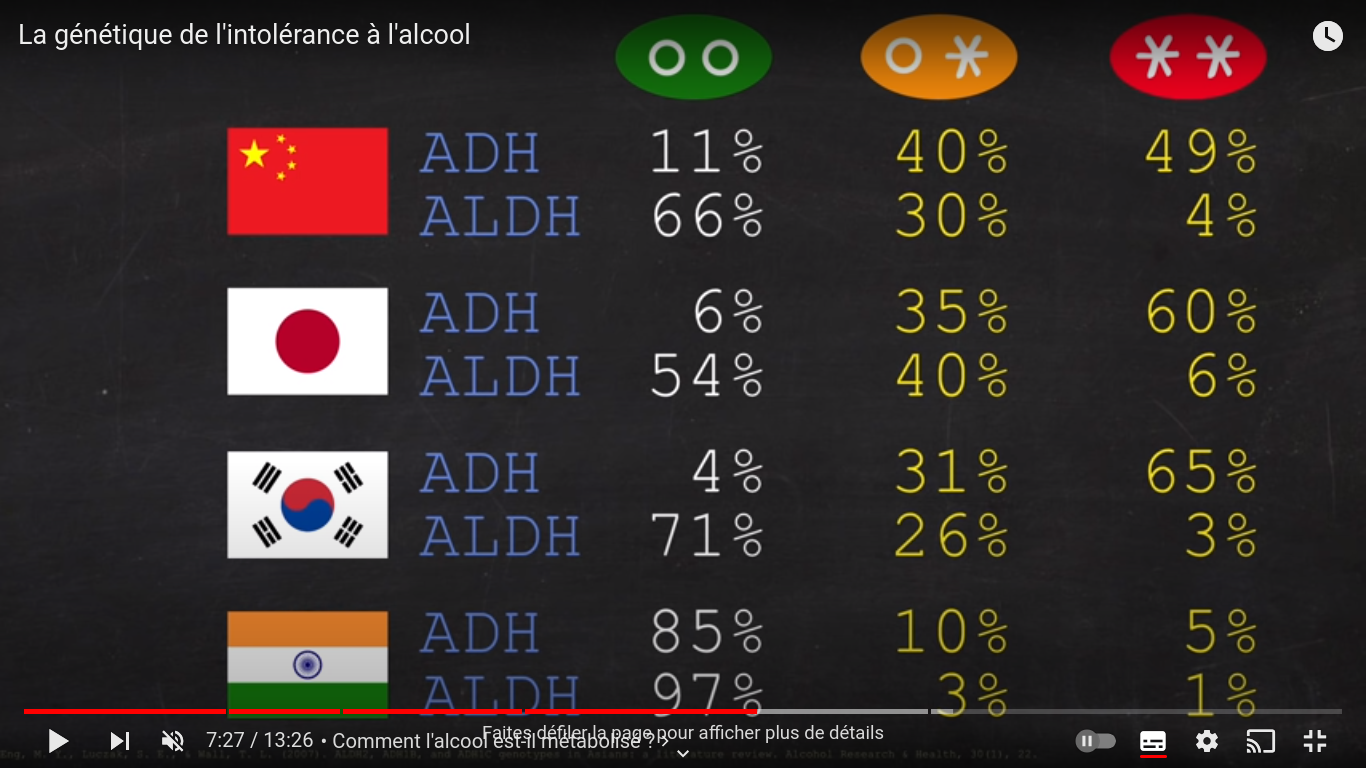 L’alcool et la génétique
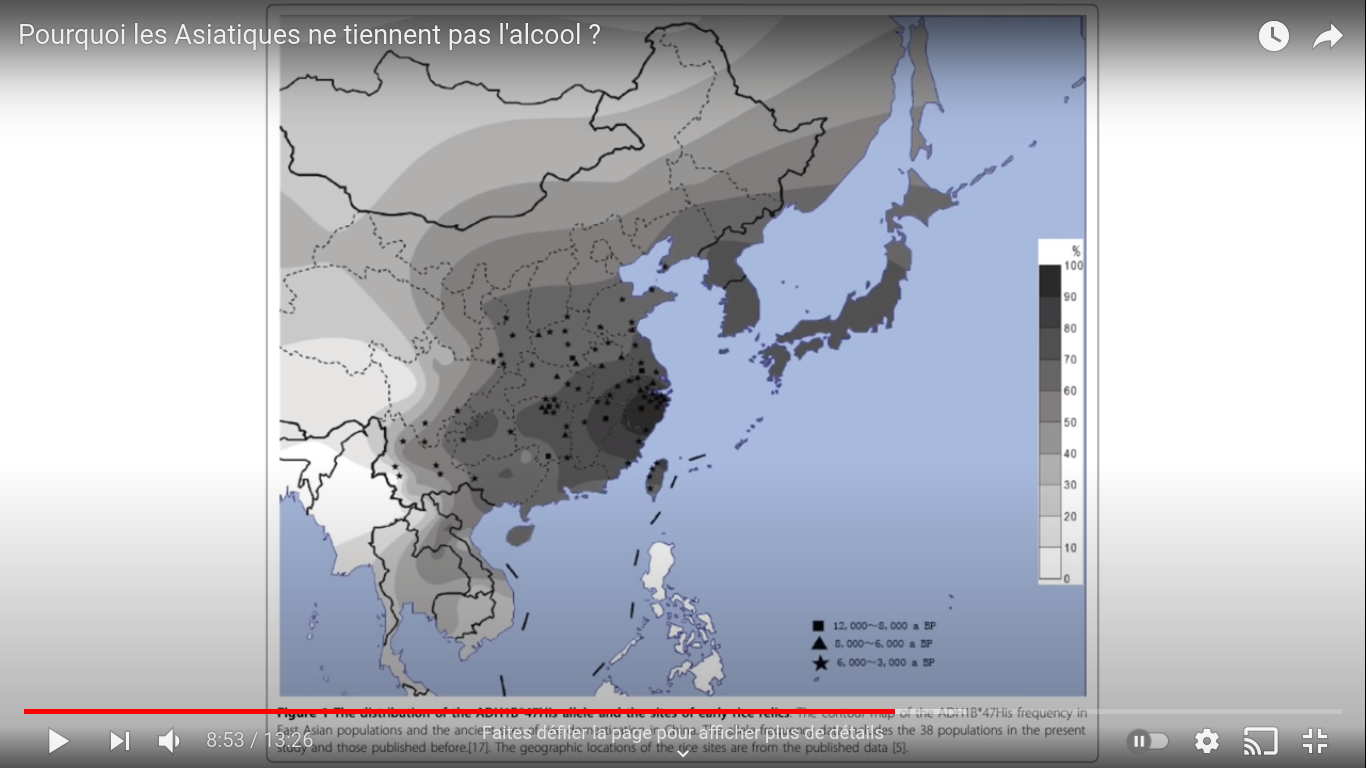 Un lien a été trouvé avec la culture du riz et sa fermentation qui sont très anciens.
L’alcool et la génétique
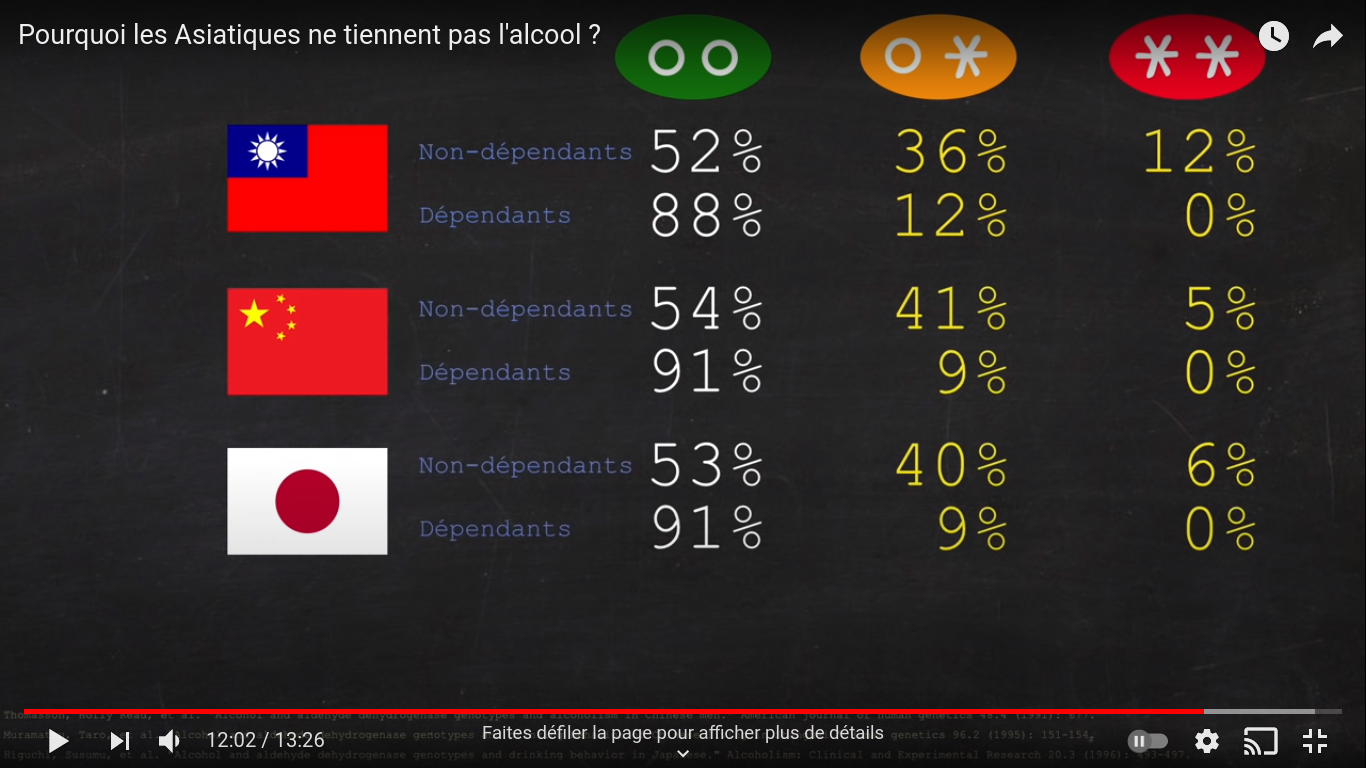 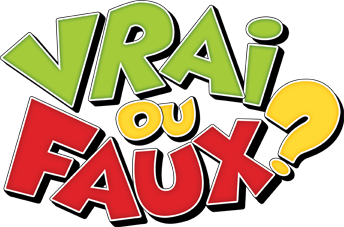 L’alcool et la génétique
La sélection génétique plus ancienne a ainsi permis de favoriser les personnes qui ne supportent pas la consommation d’alcool car les consommateurs d’alcool meurent plus vite.
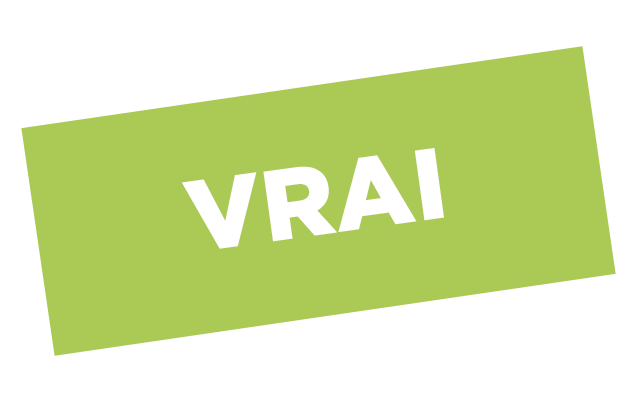 L’alcool et la génétique
ConclusionPuisqu’on a identifié les deux gènes et leur mécanisme, il serait certainement possible de créer des médicaments qui permettent à tous les humains de bénéficier de cet avantage évolutif sans attendre des milliers d’années de sélection Darwinienne.
Le futur de l’Humanité sera sans alcool. Autant dire que le lobby des alcooliers se montrera contre le progrès, mais il disparaîtra comme il a tué des milliards d’humains depuis la nuit des temps.
Pas de définition de la drogue
Pas de définition légale ni en droit international, ni en droit Français
Produits psychoactifs légaux ou illégaux
Médicaments détournés de leur usage
Les produits illicites n’ont pas de composition définie (on peut y trouver n’importe quoi)
Les drogues n’ont pas le même effet selon les personnes, c’est une roulette russe qui dépend du capital génétique de chacun (« partager un trip est un leurre »)
Pourquoi la drogue ?
Pour avoir du plaisir
Pour faire comme les autres
Pour ne pas souffrir du manque
Le plaisir
Les drogues vont détraquer les mécanismes naturels qui permettent le plaisir dans le cerveau
Plus de plaisir sans la drogue, c’est plus de vie sociale, c’est l’échec scolaire, c’est l’anxiété, la déprime, parfois le suicide
L’aire tegmentale dans le cerveau
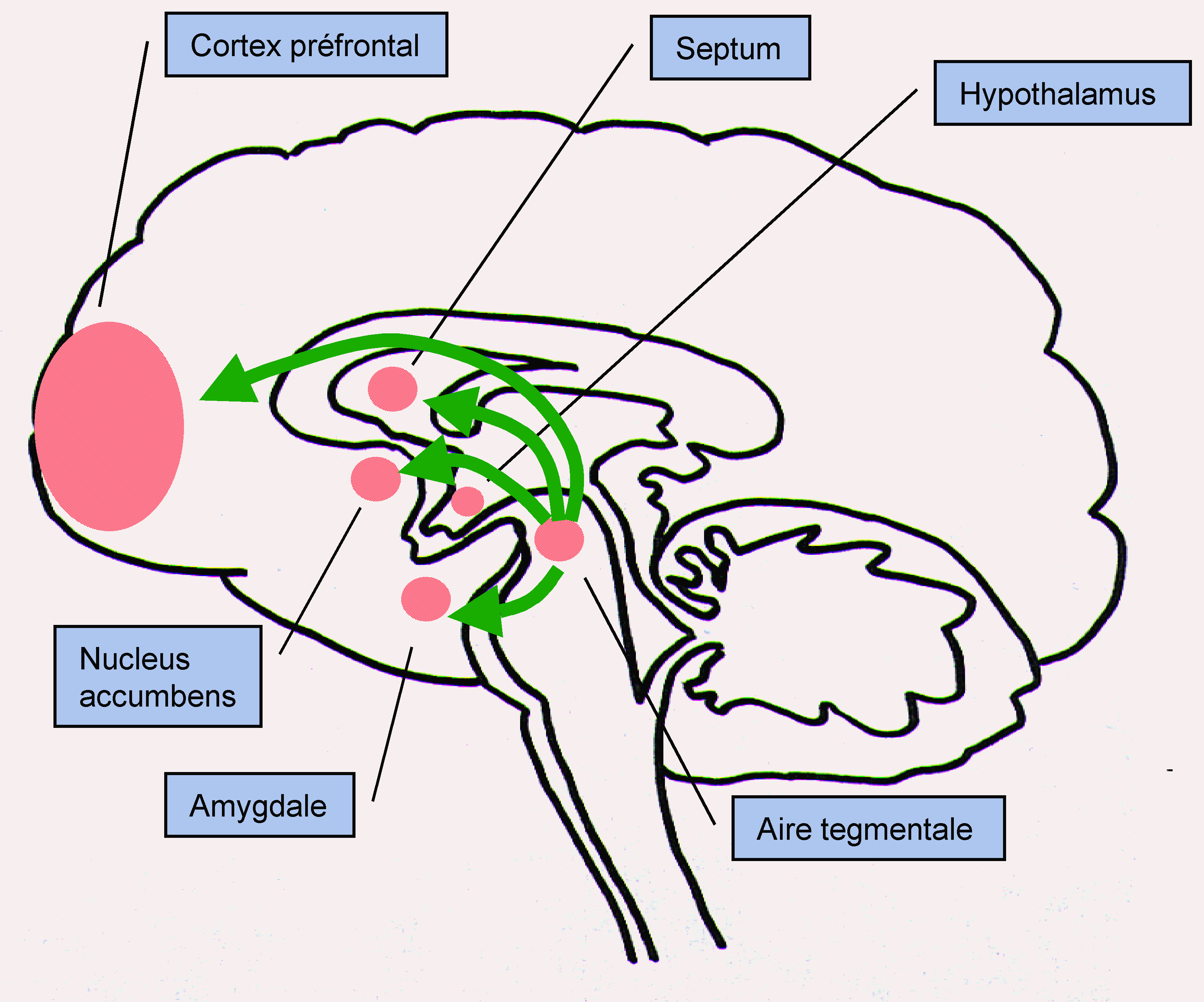 Cette partie primitive du cerveau produit la dopamine
et la 
sérotonine
Messagers du PLAISIR
Le système de récompense
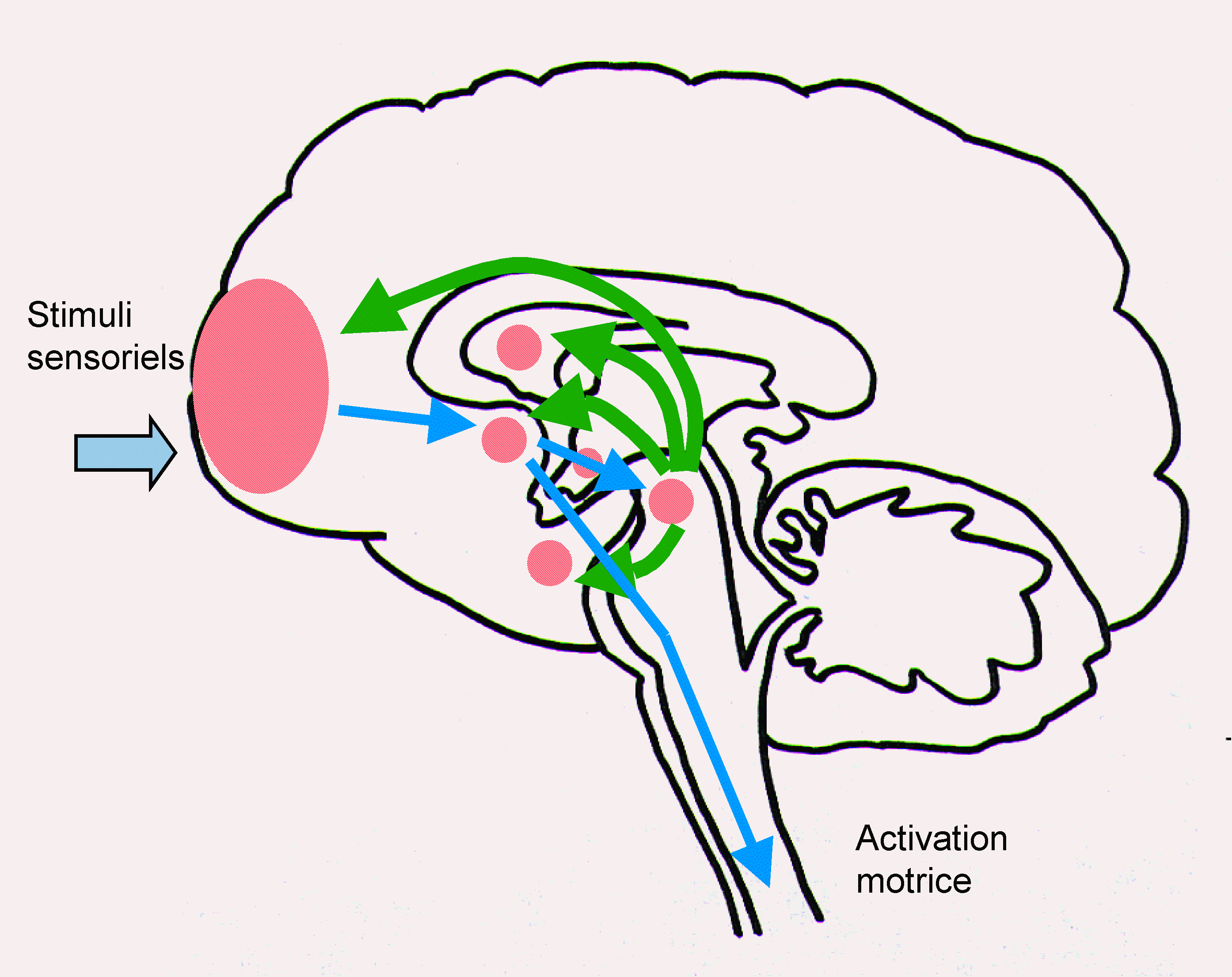 Fonctionnement
naturel

Évènement
Heureux, réussite 
=
Gratification
Bonne expérience
À mémoriser
PLAISIR = MEMOIRE
Le plaisir et l’apprentissage
Un cerveau en bon état cherche toujours à apprendre en créant de nouvelles connexions neuronales
Les tests sur les animaux montrent que le plaisir est la base de l’apprentissage
le plaisir permet de mémoriser une expérience réussie de façon à la reproduire ultérieurement
La drogue finit par diminuer le plaisir, le mécanisme d’apprentissage est perturbé, diminué
Il ne faut pas abuser des bonnes choses et surtout les détourner car cela rompt les équilibres et détraque ce système primitif du cerveau
Les neurotransmetteurs
Ils servent à « exciter » les autres neurones (cellules du cerveau)
Des neurones spécialisés situés dans l’aire tegmentale produisent ces substances
Deux neurotransmetteurs sont mis en jeu:
la dopamine
La sérotonine
Ces substances sont toxiques et sont recyclées pour être produites  à nouveau et stockées dans des vésicules
Libération et recapture des neurotransmetteurs
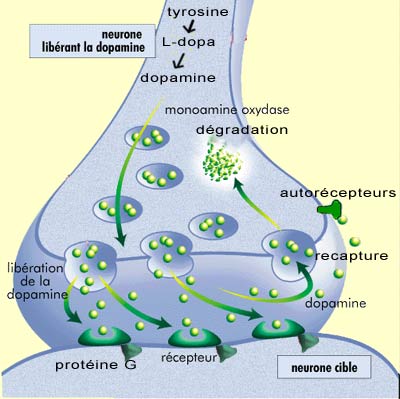 Un neurone à dopamine libère la dopamine pour donner la sensation de plaisir, puis recapture au bout d’un certain temps
Les drogues agissent soit en imitant les neurotransmetteurssoit en stimulant les neurotransmetteurssoit en limitant la recapture des neurotransmetteurs
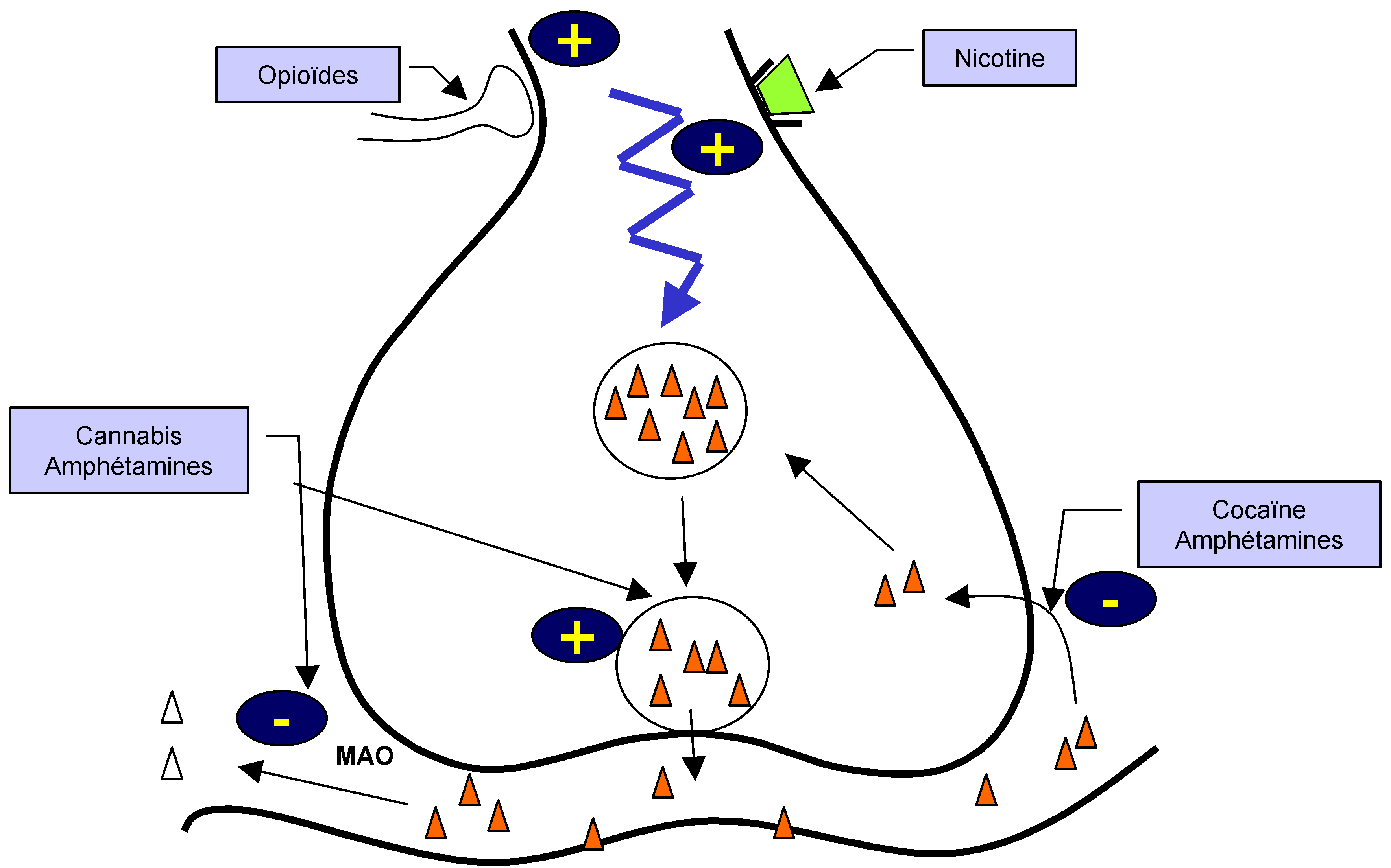 Fonctionnement normal du neurone
La dopamine est stockée dans de petits vésicules qui vont se libérer près de la membrane
Les récepteurs de l’autre neurone vont être stimulés
Fonctionnement normal du neurone
Après la libération de la dopamine celle-ci retourne dans le neurone en passant par les  transporteurs
C’est la recapture qui va permettre de recycler la dopamine
Durée et intensité d’action après un évènement heureux
Niveau moyen de dopamine
= niveau de bien être
Temps
Durée et intensité d’action avec une
drogue
normal
Niveau moyen de dopamine
= niveau de bien être
Temps
Drogues dures, drogues douces
Le chocolat, le cannabis sont des «drogues douces » mais il faut ingérer 30 Kg de chocolat pour l’équivalent d’une prise de cannabis!
C’est un faux débat car il existe une façon dure de consommer les drogues douces
Le cannabis n’est pas un toxique mais un perturbateur. Il n’y a pas d’overdose mais une consommation répétée modifie le comportement, l’humeur, la santé mentale
La polyconsommation multiplie les effets
Effet d’engrenage pour passer à d’autres drogues
Drogue et santé mentale
Au bout d’un temps non défini des processus souvent irréversibles s’installent dans le cerveau affectant le circuit de récompense ou détruisant les neurones
La consommation influe sur la santé mentale en générant des états d’anxiété, de dépression, de délire
Le LSD peut produire des flashs 7 ans après la dernière prise!
Le principe actif du cannabis le THC est liposoluble, il se dissout dans les graisses notamment celles du cerveau
Des quantités parfois extrêmes de dopamine
Les drogues augmentent la quantité de dopamine qui est un poison pour les neurones à sérotonine
Le neurone à dopamine finit par épuiser son stock: effet feu de paille
Le consommateur devient comme insensible aux évènements qui ne peuvent souffrir la comparaison avec la drogue
Trop de dopamine: problème
La dopamine est un poison pour les autres neurones
Le cerveau doit de débarrasser de cet excès de dopamine
Le système de recapture devient de plus en plus puissant pour faire face à l’excès
Durée et intensité d’action à force d’utiliser la drogue
drogue
normal
Niveau moyen de dopamine qui baisse
Temps
Un système surpuissant de recapture
La recapture devient tellement importante qu’elle absorbe la  dopamine à peine produite
Les « pics » de dopamine sont de moins en moins élevés et durent moins longtemps: le plaisir décroît
Le niveau moyen baisse tellement que le consommateur devient anxieux, déprimé, suicidaire
Durée et intensité de plus en plus faibles
Droguephénomène de Tolérance moins de plaisirPlus de drogue
normal
Niveau moyen de dopamine très bas = dépression
Temps
La drogue la plus répandue
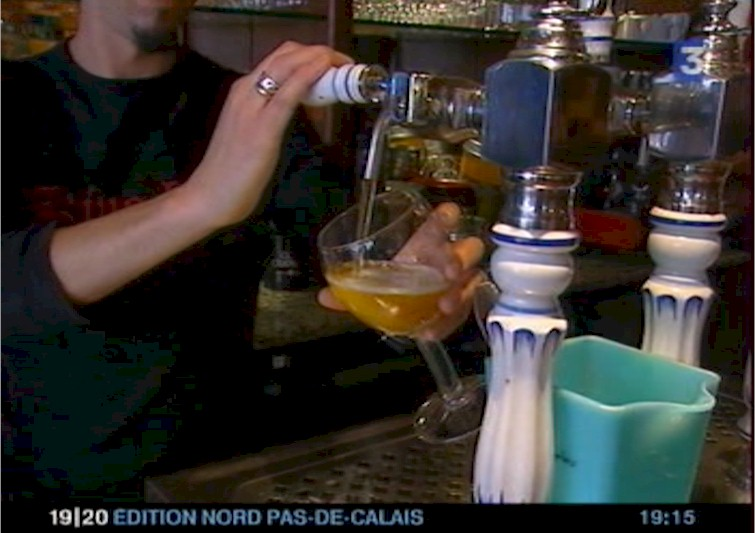 Une drogue aussi dure que l’héroïne
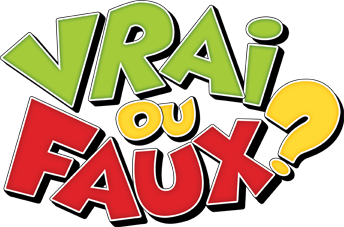 Puisque l’alcool est un poisonnous pourrions imiter le roi grec Mithridate qui s’était immunisé contre les poisons en en ingérant tous les jours un peu plus
La dépendance à l’alcool
L'usage régulier d'alcool provoque une certaine tolérance, de sorte qu'il est nécessaire d'ingurgiter des doses plus importantes pour obtenir l'effet désiré. Les buveurs chroniques peuvent boire sans arrêt sans sembler devenir ivres. 
Il est possible que personne, même pas eux-mêmes, ne remarque leur état pendant un certain temps.
Alcool et dépendance
Les buveurs chroniques sont susceptibles d'acquérir une dépendance physique et psychologique. 
Les symptômes de sevrage vont de la nervosité, de l'insomnie, d'une sudation excessive et d'une perte d'appétit à des tremblements, des convulsions, des hallucinations et même jusqu'à la mort.
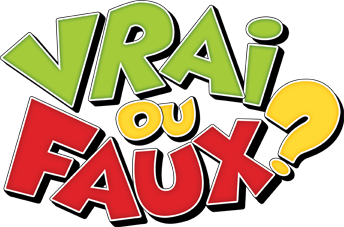 Le cerveau est encore en développement et donc fragile jusqu’à l'âge de 25 ans
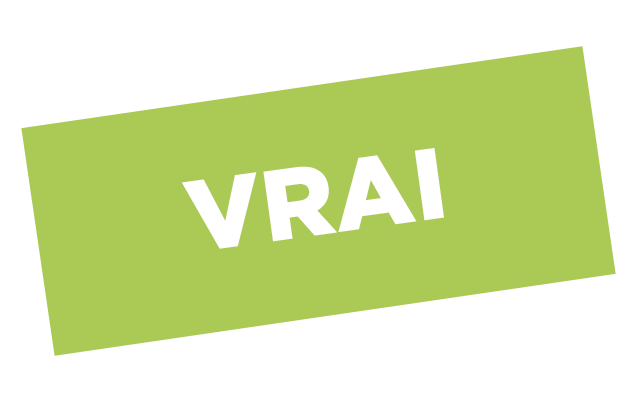 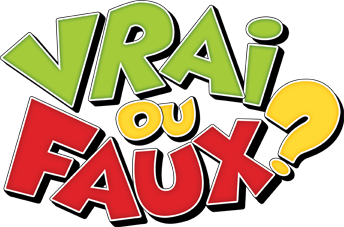 Les alcoolisations excessives avant l’âge de 25 ans fragilisent le rempart contre l’alcoolisme pour le reste de la vie.
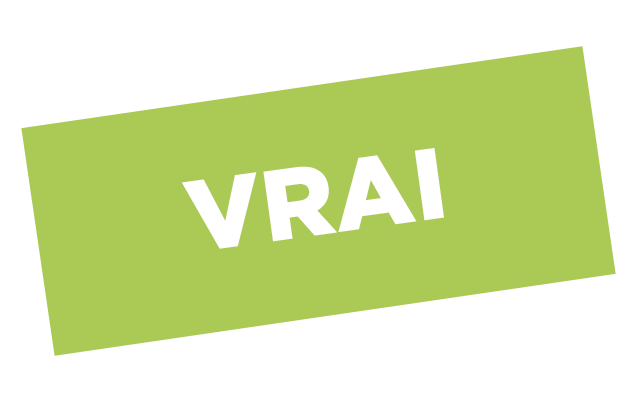 Alcool et mortalité
1 français sur 10 a un problème avec l’alcool
L’alcool provoque 49.000 morts par an en France (cancer, accidents de la route, …)
L’alcool est responsable de 30 % des morts sur les routes de France
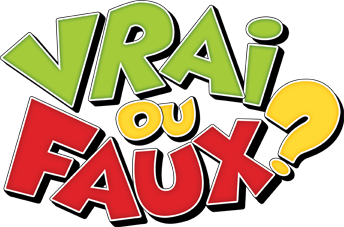 Tenir l’alcool
Cela dépend de la masse corporelle
Cela dépend de la génétique
Cela dépend du détraquage du cerveau
Ce n’est pas une question de virilité
Conclusion
La fameuse citation "Ce qui ne vous tue pas vous rend plus fort" est fausse: Ce qui ne vous tue pas tout de suite (overdose, coma éthylique, accident d
Conclusion
La véritable force ce n’est pas de savoir ingérer de grandes quantités d’alcool, c’est d’avoir la force de caractère de dire non face à la pression sociale qui pousse à boire de l’alcool, à prendre d’autres dro
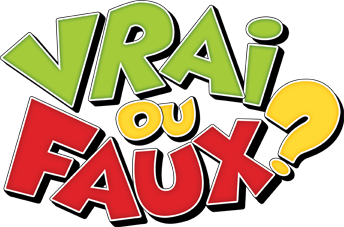 En fait, le plus simple seraitde mettre le taux légald’alcoolémie à zéro
Le taux zéro Alcool ?
Le taux zéro est illusoire car nous faisons souvent de l‘autofermentation et nous serions positifs sans consommer d’alcool ou avec du sirop pour la toux.
Les accidents interviennent principalement pour des taux importants, élargir les contrôles pour les alcoolémies très faibles c’est du gaspillage et c’est la passer à côté de la cible la plus dangereuse. 
20% de la population consomme 75% de l’alcool commercialisé, 8% de la population consomme 49% de l’alcool commercialisé.
Est-ce que vous vous sentez concernés ?
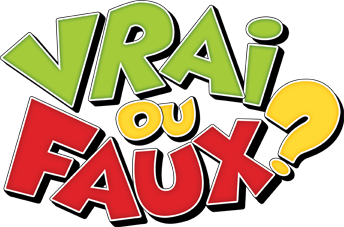 Aux USA, la première cause d’accident mortel de la route pour les jeunes ce sont les textos au volant
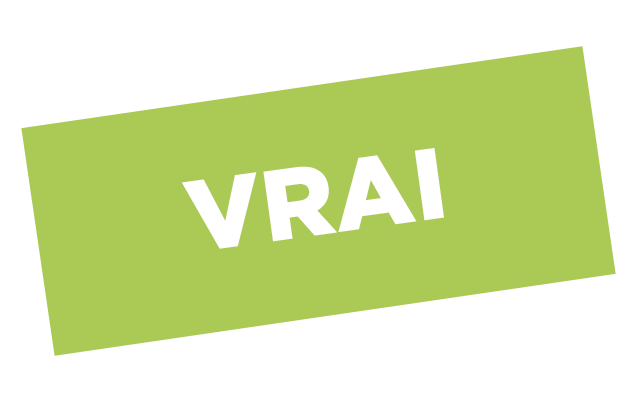 Téléphone portable
Le kit mains-libre libère les mains mais pas le cerveau
Conversion risque X 4
SMS risque X 18
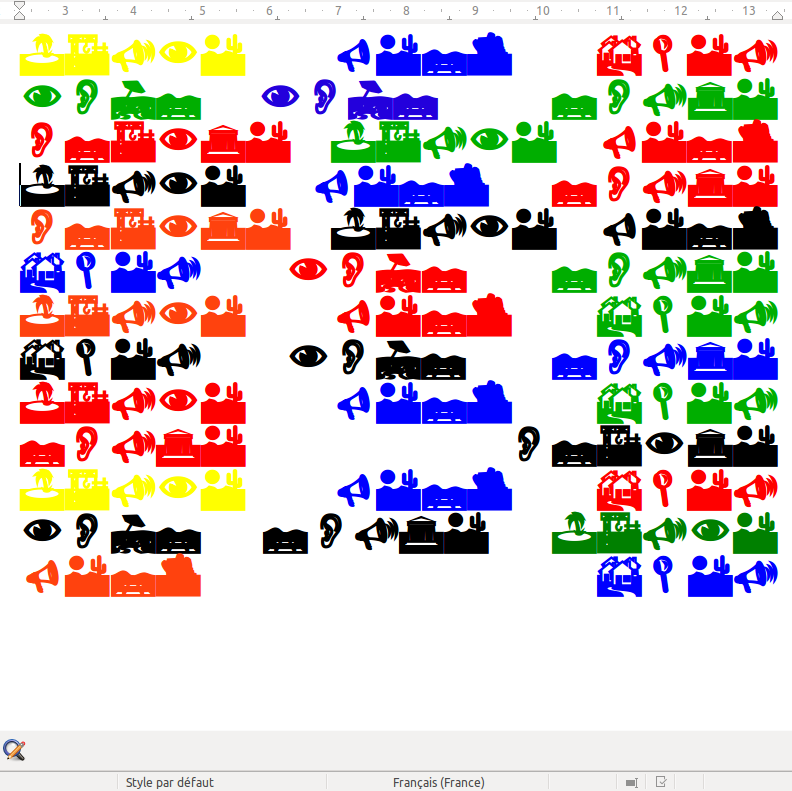 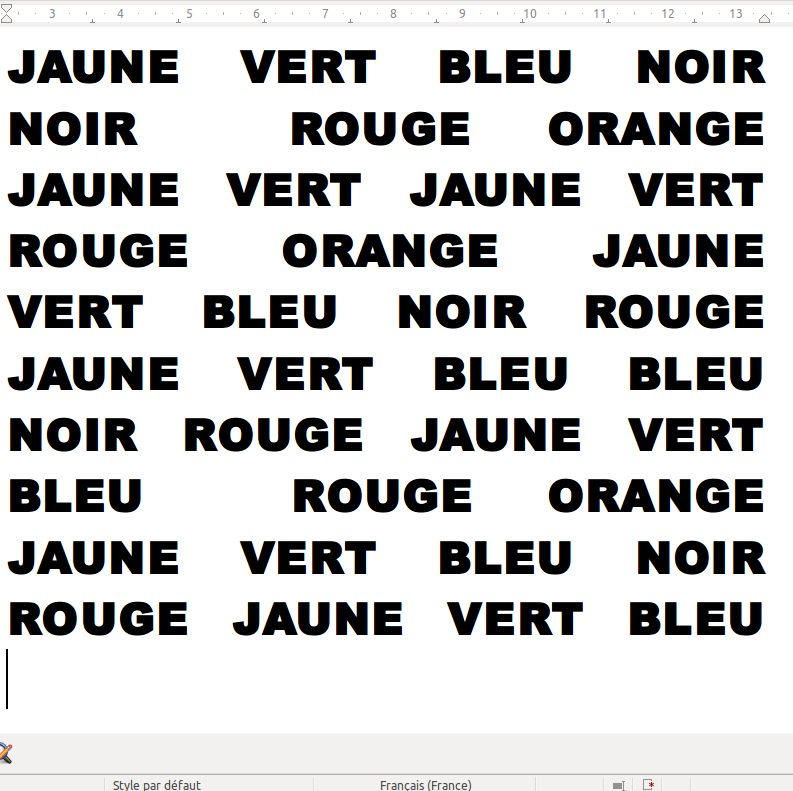 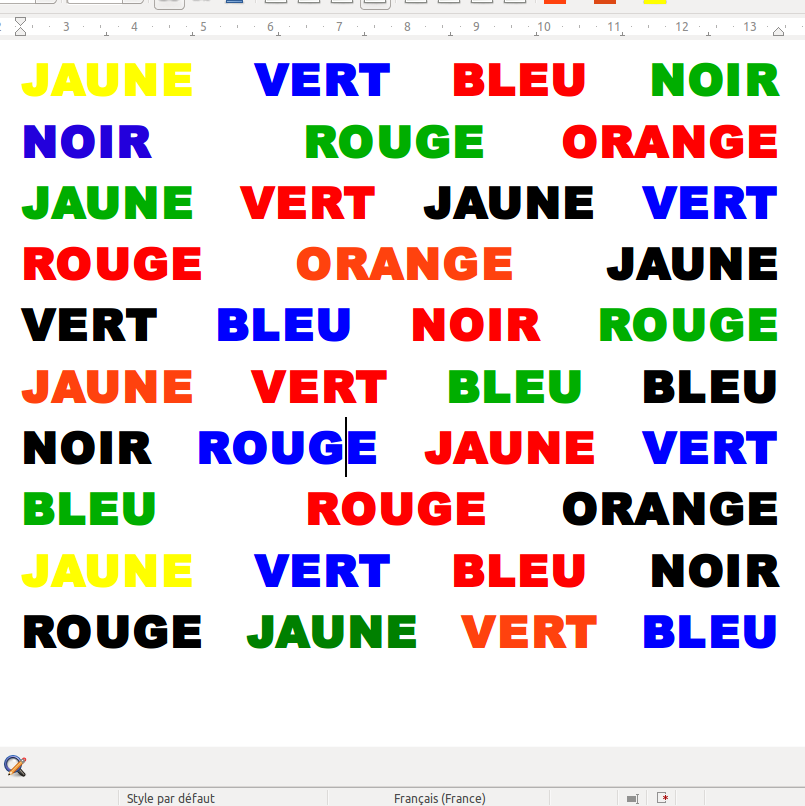 L’EAD
Ethylotest Anti Démarrage
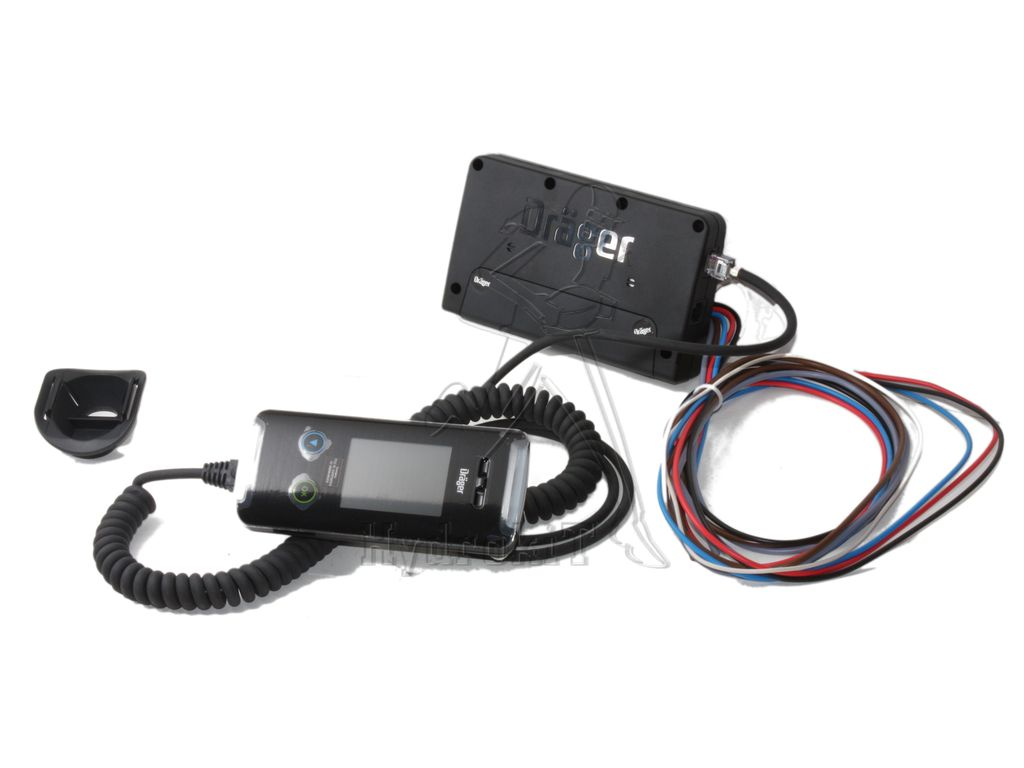 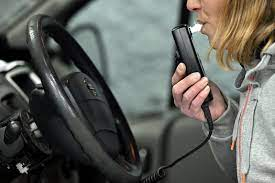 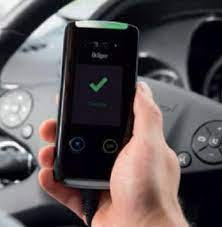 Le taux de récidive est bas quand les conducteurs sont équipés
L’EDR
Enregistreur de Données Routières
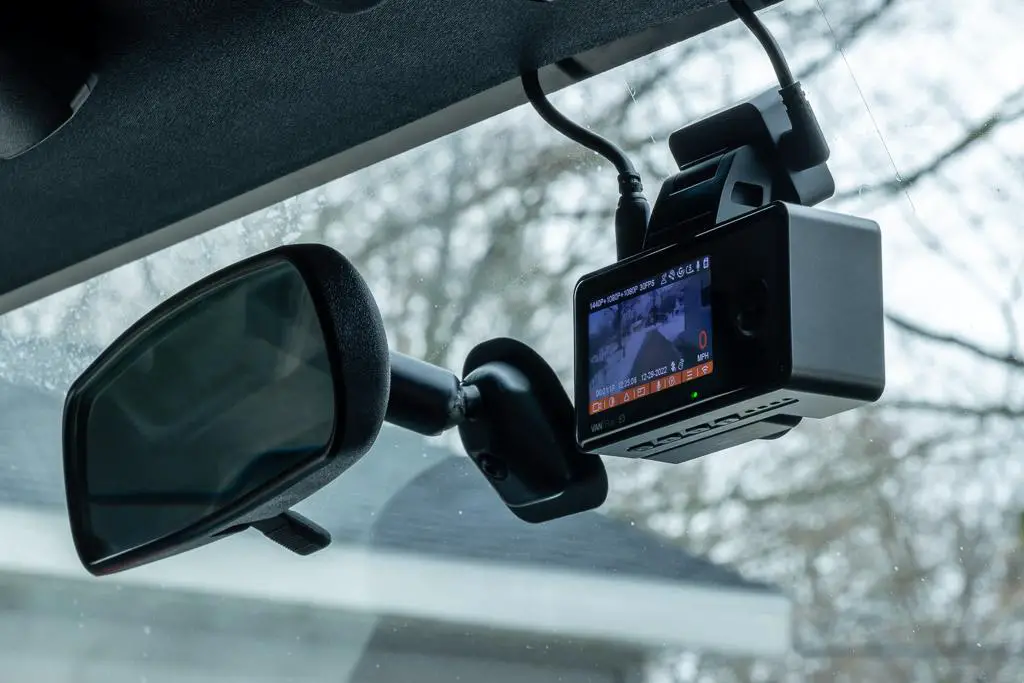 L’EDR est comme un avocat embarqué, il va apporter des preuves en cas d’accident. Il enregistre en continu et, en cas de choc, la séquence vidéo est
figée dans la carte mémoire.
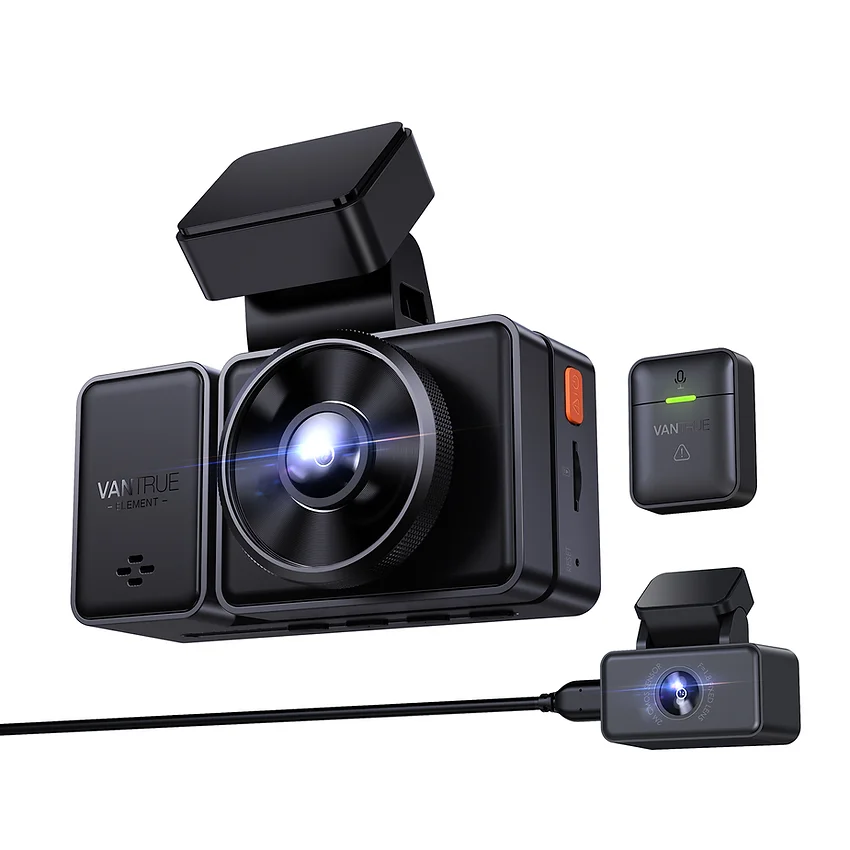 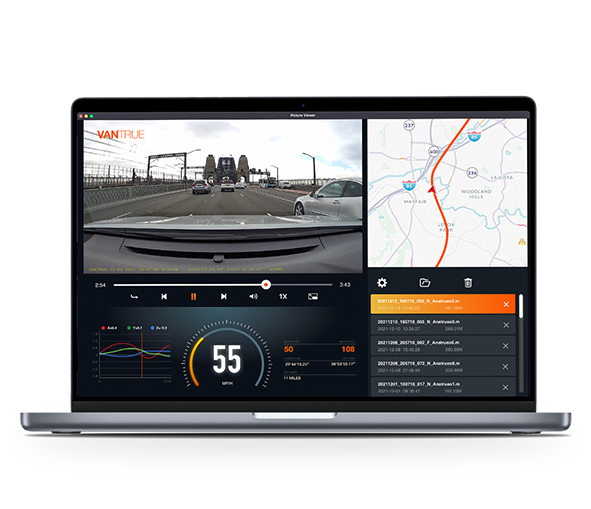 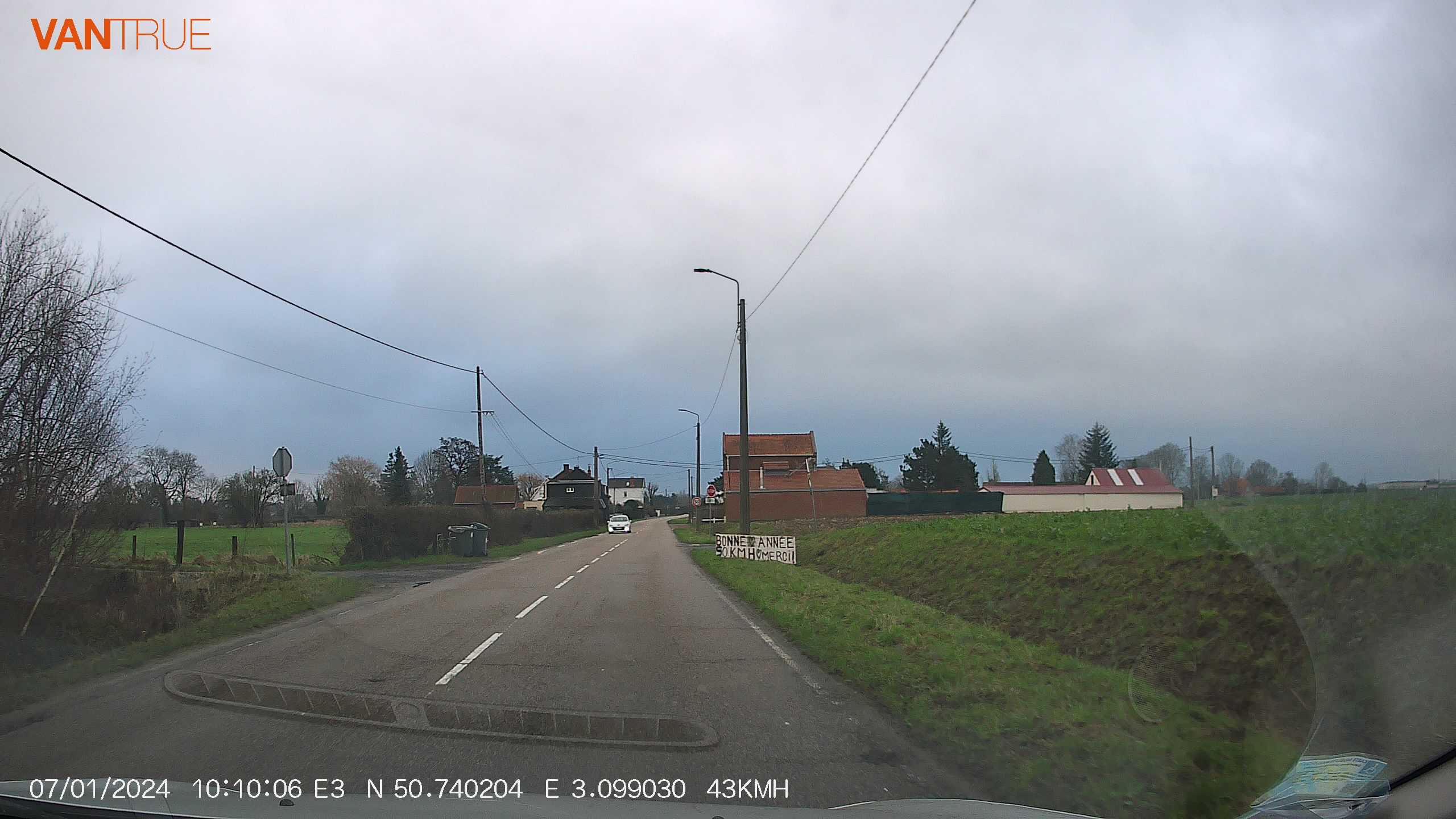 Le LAVIA
Limiteur s'Adaptant à la VItessse Autorisée
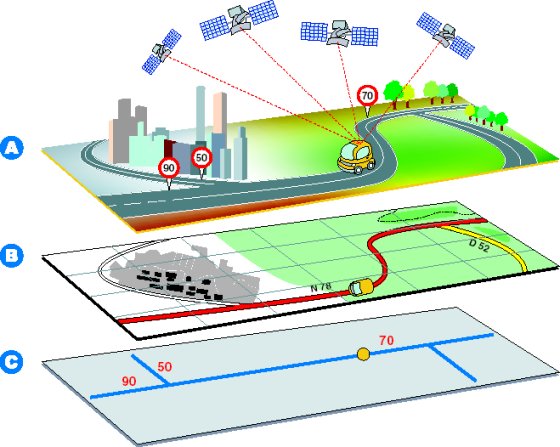 Comment ça marche ?
Le véhicule connaît à tout moment sa position géographique (latitude-longitude)
Carte digitalisée embarquée
Le système de navigation   détermine la voie sur laquelle le véhicule circule
L'ordinateur de bord retrouve la vitesse réglementaire grâce à une base de donnée embarquée
Résumé : Le système de satellites GPS permet au véhicule de connaître sa position et grâce à une carte digitalisée se trouvant à bord du véhicule, le conducteur est informé de la vitesse maximale autorisée.
Le LAVIA
C’est un dispositif qui transmet au véhicule la vitesse maximale autorisée du lieu où il circule.
Lorsque le conducteur dépasse la vitesse autorisée :
- LAVIA informatif : différents dispositifs attirent son attention,
- LAVIA actif : prévient le conducteur et ralentit le véhicule.
En France, ce dispositif a été expérimenté entre 2002 et 2006
De telles expériences ont aussi eu lieu en Grande Bretagne, aux Pays-Bas, en Suède, en Belgique et au Danemark.
Les résultats prometteurs de cette aide à la conduite ont été publiés en 2006.
Toutes ces expérimentations ont montré :
- un grand degré d'acceptabilité des usagers, 
- une technologie robuste, fiable et prête à être diffusée.
Les expérimentations LAVIA ont mis en évidence une baisse des vitesses moyennes de 2,3km/h, soit une baisse de 9% de la mortalité (avec ce système environ 350 vies sauvées)